Open Source Internet of Things (IoT) Platforms and Tools
Heri Suroyo



Netsparker Web Application Security Scanner - the only solution that delivers automatic verification of vulnerabilities with Proof-Based Scanning™.
Geek-Flare-Avatar-96x96
By Geekflare Editorial on August 21, 2020
IoT Platforms
Zetta
    Arduino
    OpenRemote
    Node-RED
    Flutter
    M2MLabs Mainspring
    ThingsBoard
    Kinoma
    Kaa IoT Platform
    SiteWhere
    DSA
    Thinger
Platform IoT Indonesia
Zetta https://www.zettajs.org/
Zetta adalah platform IoT berbasis API berdasarkan Node.js. Ini dianggap sebagai toolkit lengkap untuk membuat API HTTP untuk perangkat. 
Zetta menggabungkan REST API, WebSockets untuk membuat aplikasi intensif data dan real-time. 
Beberapa fitur penting diantaranya. Dapat berjalan di cloud, atau PC, atau bahkan papan pengembangan sederhana. Antarmuka yang mudah dan pemrograman yang diperlukan untuk mengontrol sensor, aktuator, dan pengontrol. Memungkinkan pengembang untuk merakit aplikasi ponsel cerdas, aplikasi perangkat, dan aplikasi awan. Ini dikembangkan untuk aplikasi intensif data dan waktu nyata. Mengubah mesin apa pun menjadi API.
Arduino https://www.arduino.cc/
Menawarkan perpaduan yang tepat antara perangkat keras dan perangkat lunak IoT, Arduino adalah platform IoT yang mudah digunakan. Ini beroperasi melalui serangkaian spesifikasi perangkat keras yang dapat diberikan ke elektronik interaktif. Perangkat lunak Arduino hadir dalam paket bahasa pemrograman Arduino dan Integrated Development Environment (IDE).
OPenRemote https://openremote.io/#
OpenRemote telah memperkenalkan platform IoT open-source baru untuk membuat manajemen energi profesional, manajemen kerumunan, atau aplikasi manajemen aset yang lebih umum.
NodeRed https://openremote.io/#
Node-RED adalah alat visual untuk melapisi Internet of Things, yaitu, menghubungkan perangkat keras, API, dan layanan online dengan cara baru. Dibangun di atas Node.js, Node-RED mendeskripsikan dirinya sebagai "sarana visual untuk menghubungkan Internet of Things". 
Menyediakan pengembang untuk menghubungkan perangkat, layanan, dan API menggunakan editor aliran berbasis browser. Ini dapat berjalan di Raspberry Pi, dan 60.000 modul lebih lanjut dapat diakses untuk meningkatkan fasilitasnya.
Flutterhttps://flutter.dev/
Flutter adalah inti prosesor yang dapat diprogram untuk proyek elektronik, dirancang untuk siswa, dan insinyur. Keunggulan Flutter adalah jaraknya yang jauh. 
Papan berbasis Arduino ini mencakup pemancar nirkabel yang dapat muncul hingga lebih dari setengah mil. Selain itu, Anda tidak memerlukan router; flutter board dapat berinteraksi satu sama lain dengan cepat. 
Terdiri dari enkripsi AES 256-bit, dan mudah digunakan. Beberapa fitur lainnya ada di bawah.
M2MLabs Mainspringhttp://www.m2mlabs.com/
M2MLabs Mainspring adalah kerangka aplikasi untuk mengembangkan aplikasi mesin ke mesin (M2M) seperti remote control, administrasi armada, atau terminal pintar. Fasilitasnya termasuk desain perangkat yang fleksibel, struktur perangkat, koneksi antara mesin dan aplikasi, validasi dan
IOtera
IoT.co.id
Antares.id
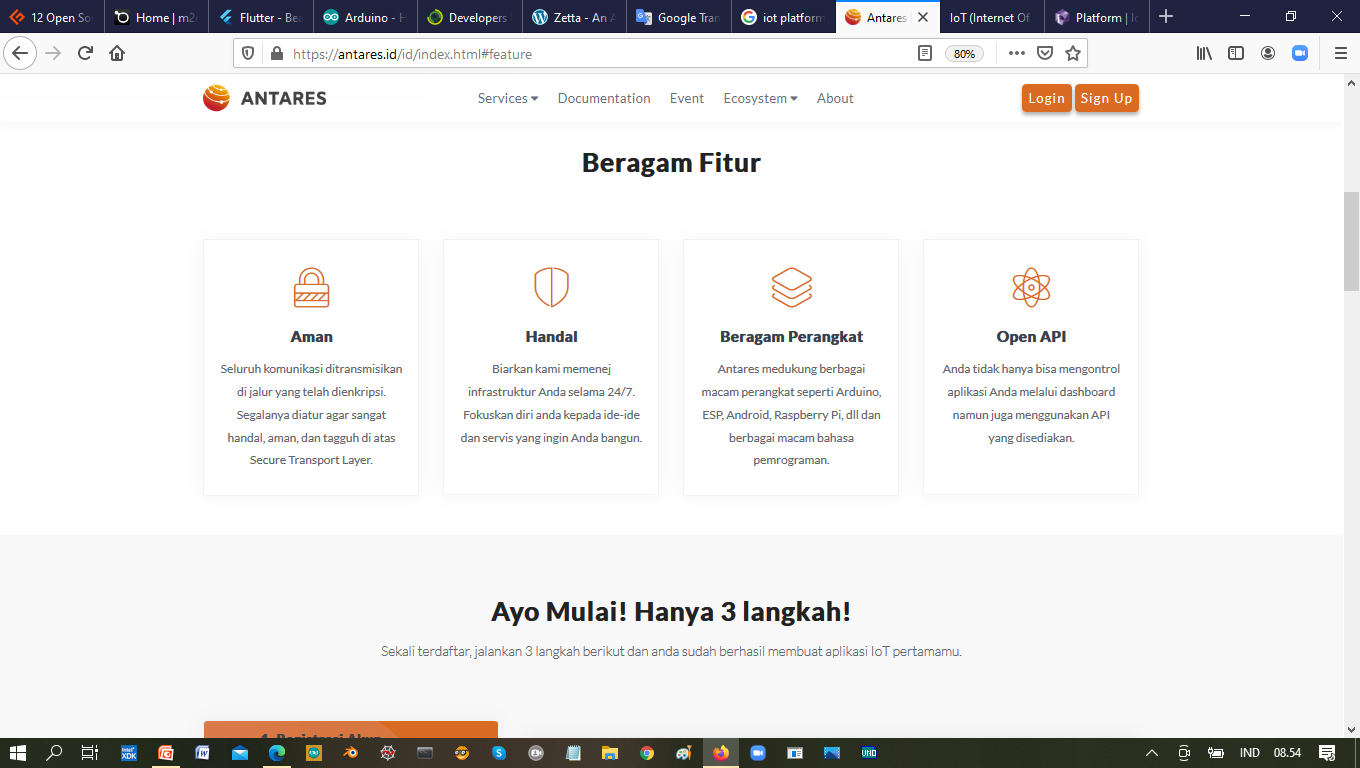